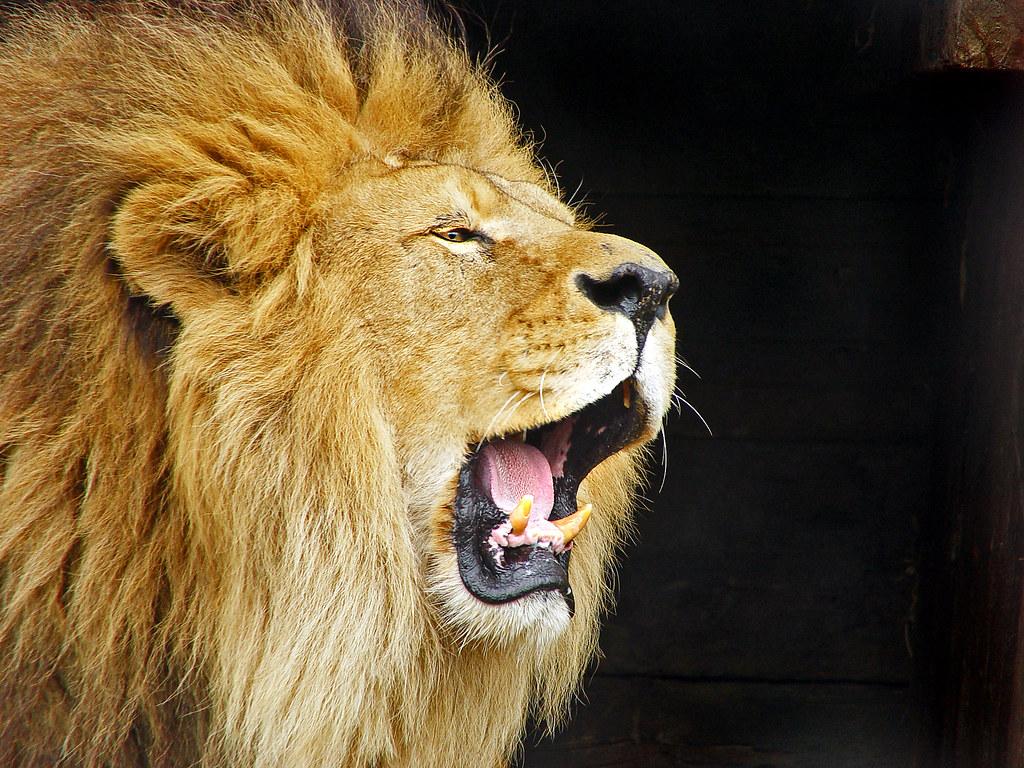 School Update
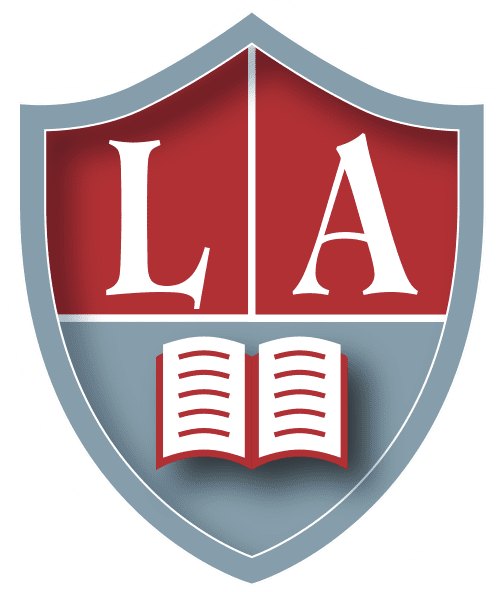 MISSION
Through rigorous academics, character development, and strong supports for every learner, Libertas Academy Charter School prepares all sixth through twelfth grade students to succeed within the college of their choice and to be positive, engaged members of their communities.
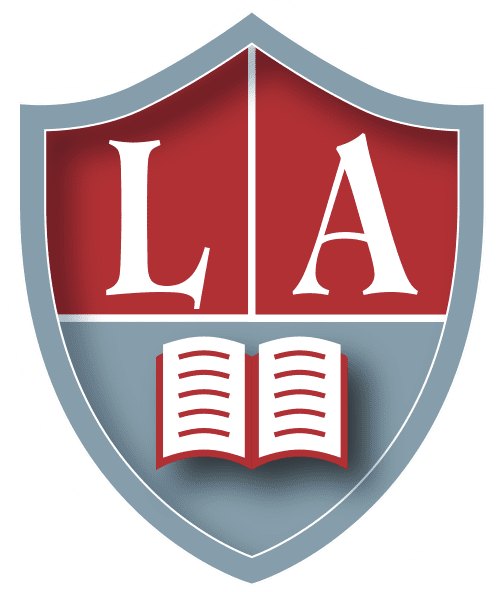 2
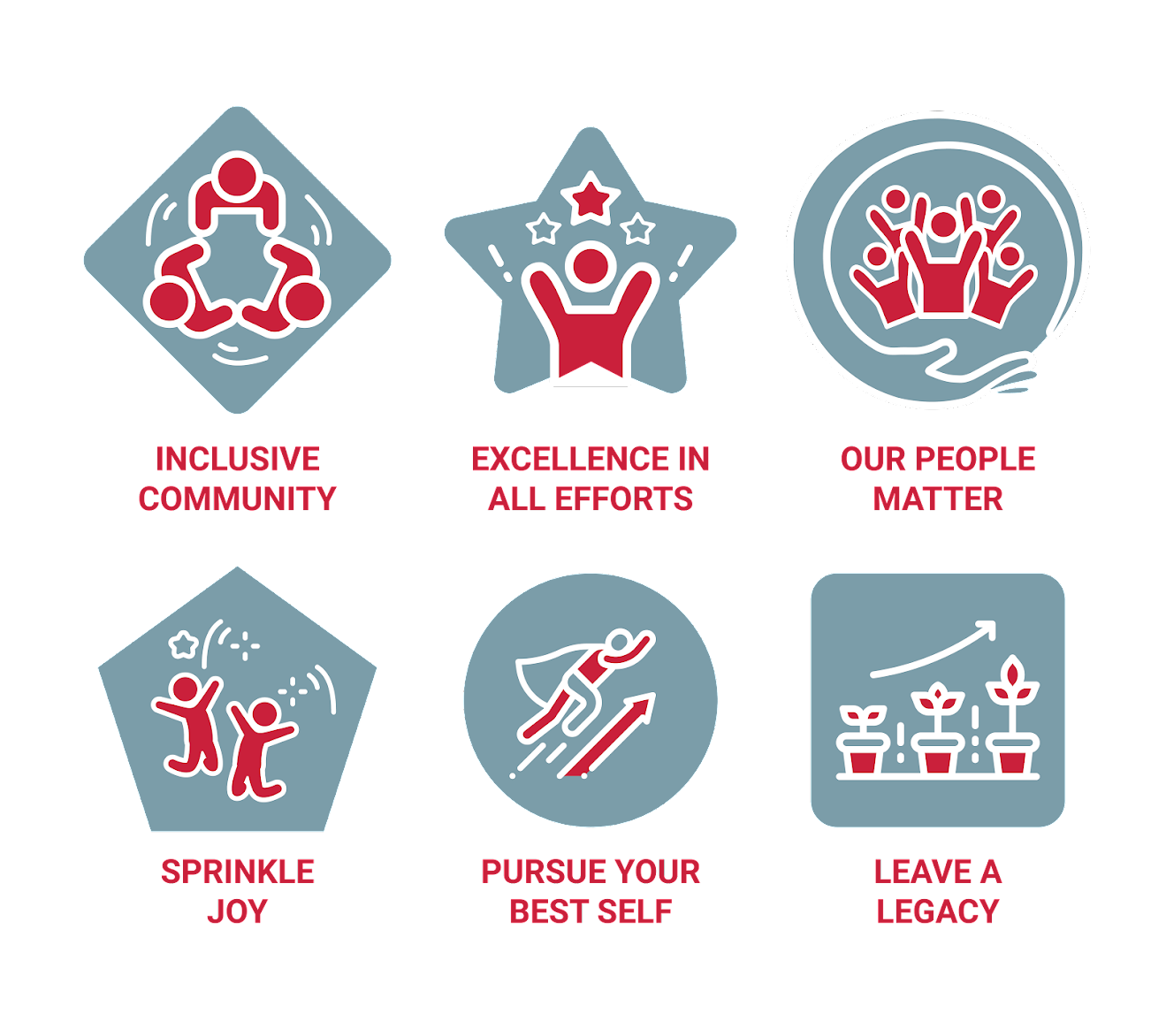 Core Values
Highlights
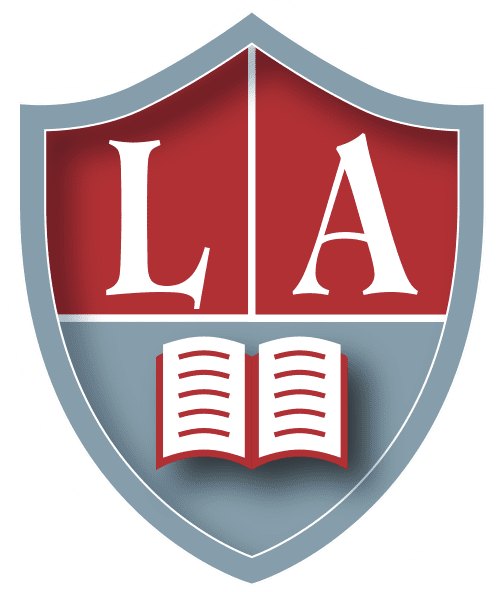 HIGHLIGHTS- Talent
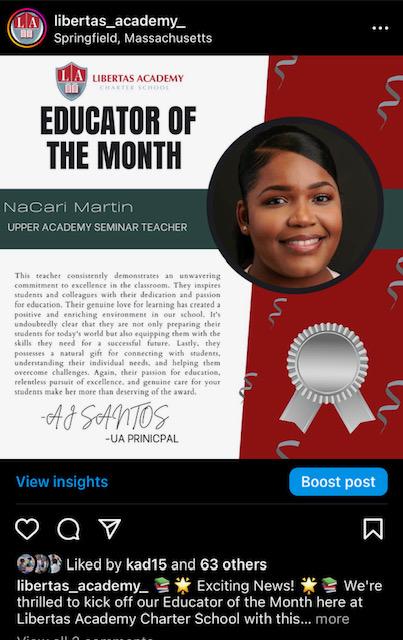 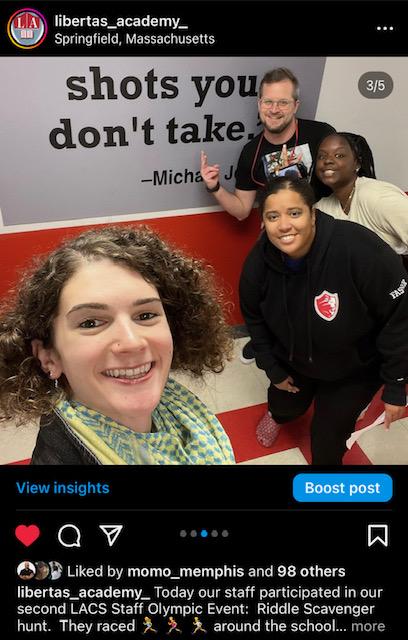 Highlights for Talent
- 5 New Hires in the last month!
	-Stevie- UA Spanish
	-Logan- UA SST
	-Abigail- UA SST
	-Silvia- UA SST

Employee of the Month Oct- NaCari

Staff Olympics- Sprinkle Joy
5
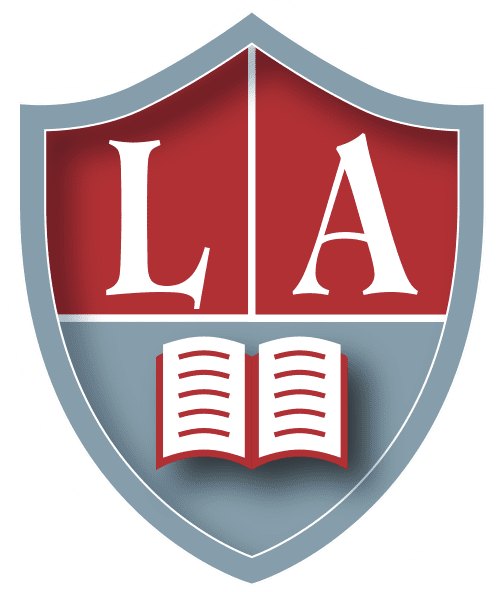 HIGHLIGHTS- Recruitment
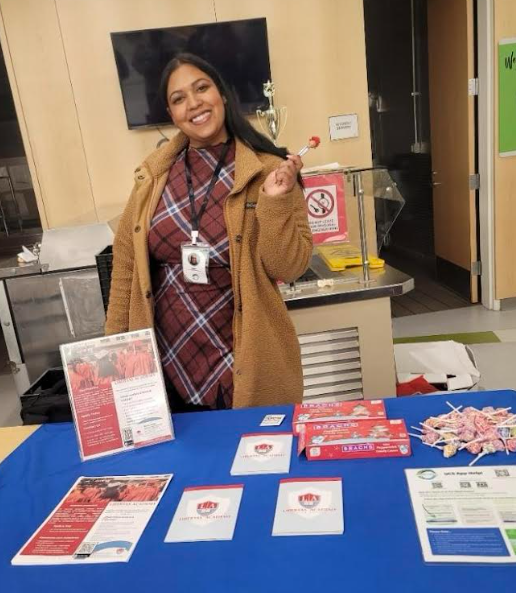 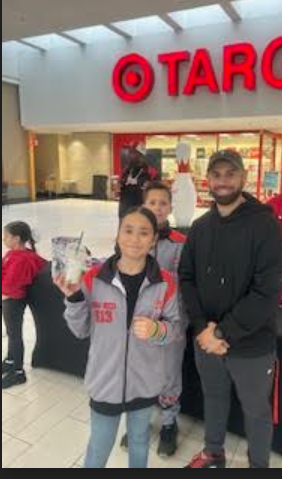 Highlights for Recruitment 
Canvassed at Brightwood/ Lincoln school 
Love seeing new staff support recruitment 
We have a wait list already for 8th and 9th grade.
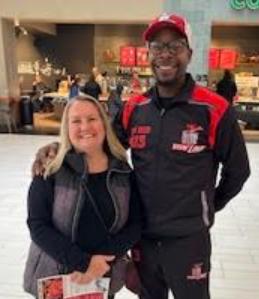 6
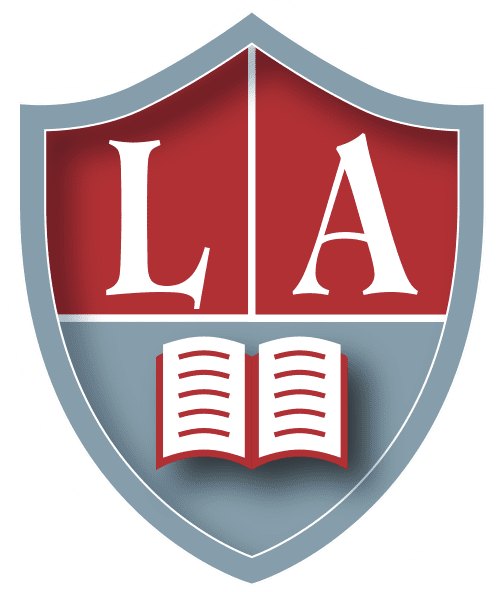 HIGHLIGHTS
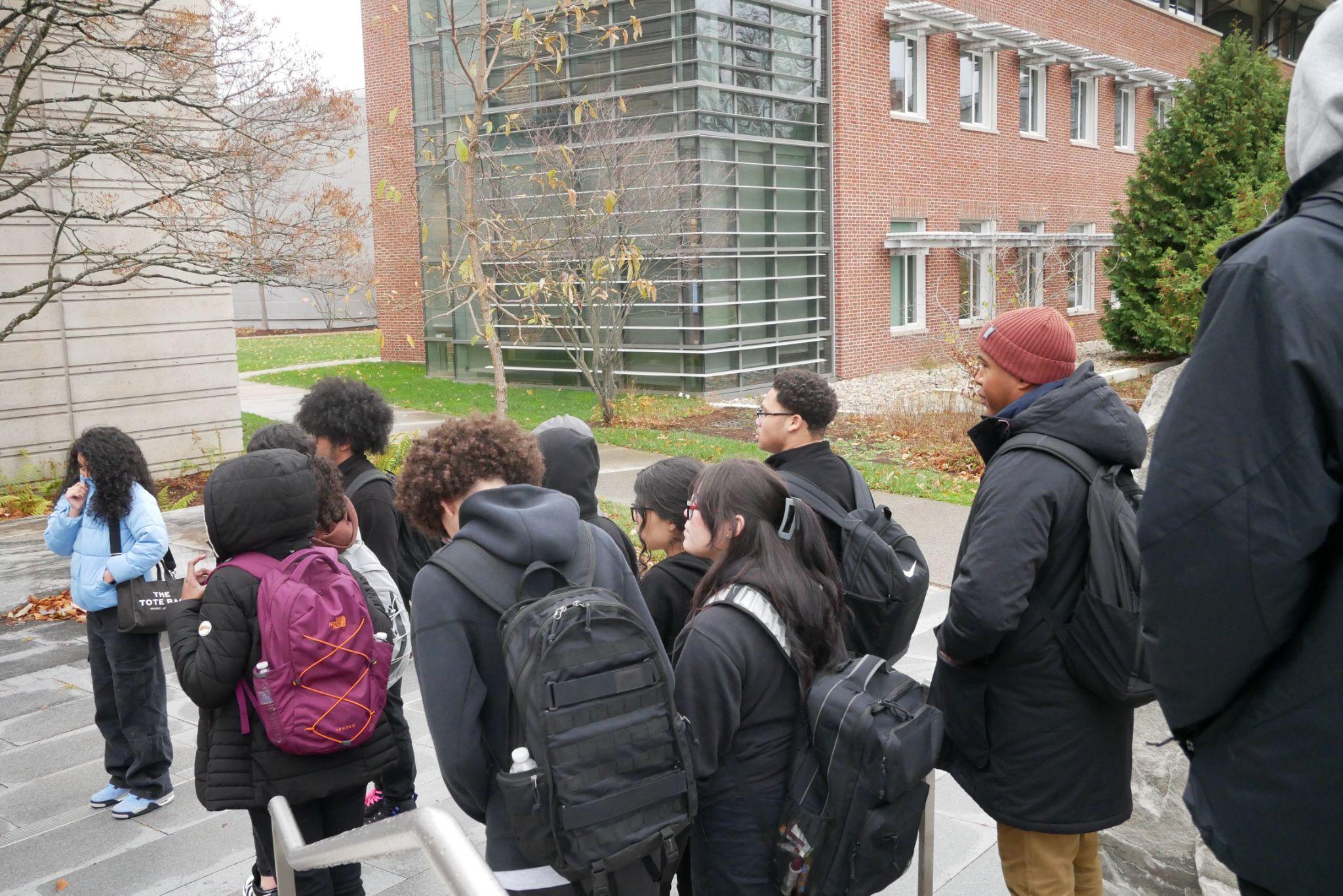 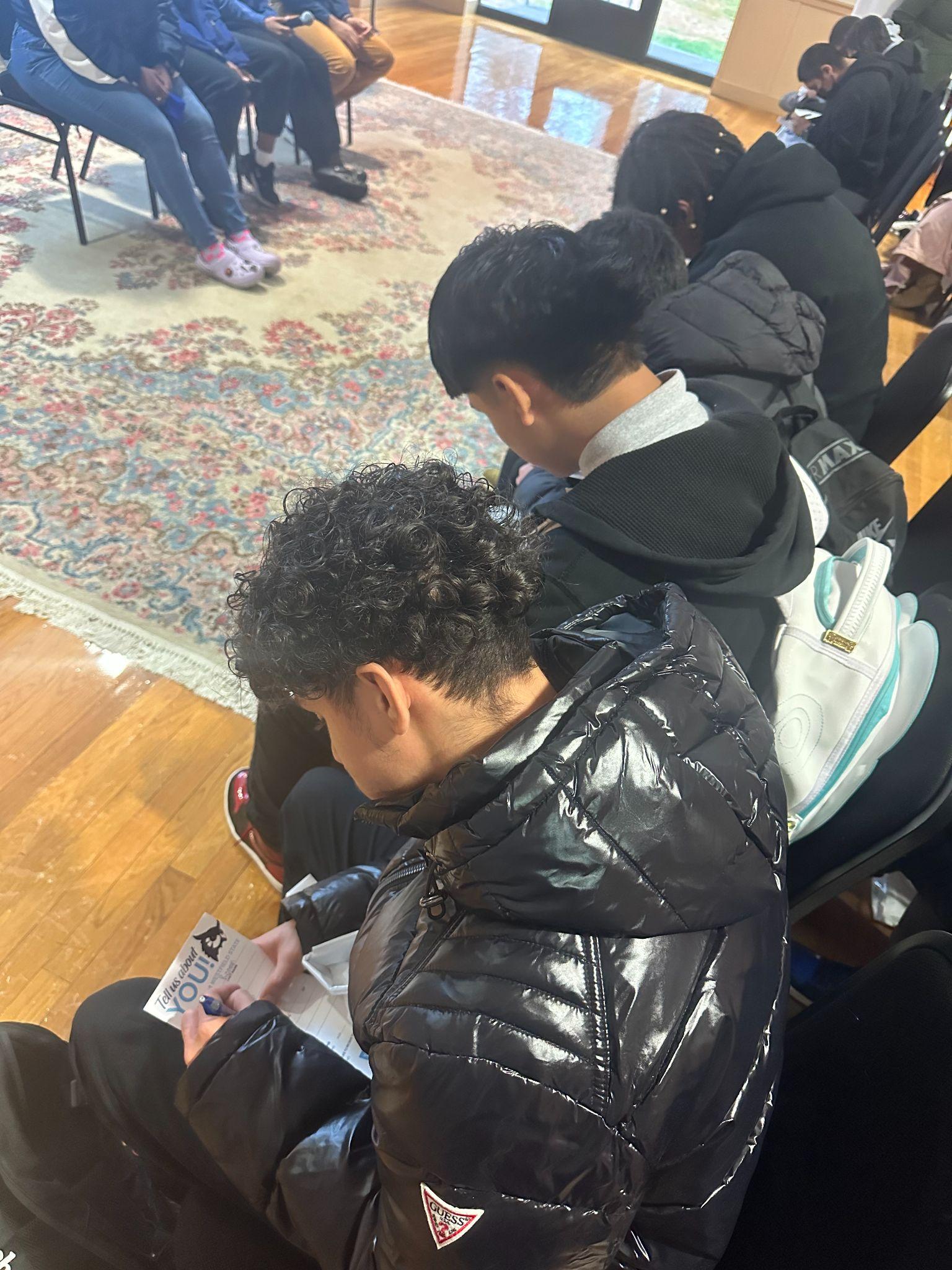 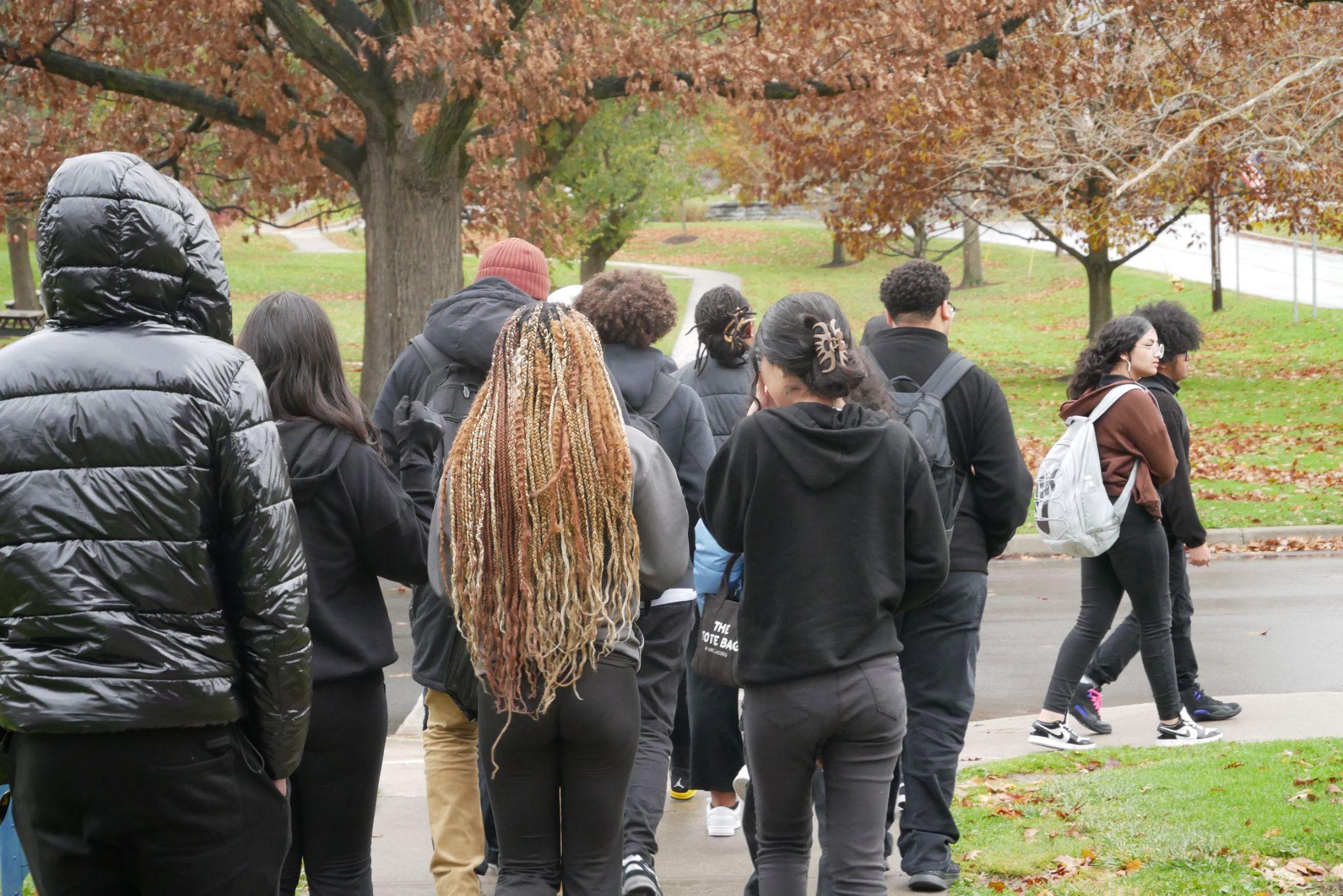 College Rep Visits
Bay Path University | Nov 1
Springfield  College | Nov 7
Dates for Jan - June will be posted in December

College Field Trips
Williams College (22 students) 
10% acceptance rate | $80K per year
Westfield State University (26 students)
90% acceptance rate | $25K per year | Summer Bridge program


Dual Enrollment
Current | Adeychalis (Comp 1 - A) Ismael (Calc - A) Ana (PreCalc - B+)
16 students applied for the spring semester to both HCC & STCC
Class selection deadline is 12/15
Working with students & Santos to determine class selections & feasible scheduling
Courses will likely be: English Comp 1, Pre-calc, Physics & another science
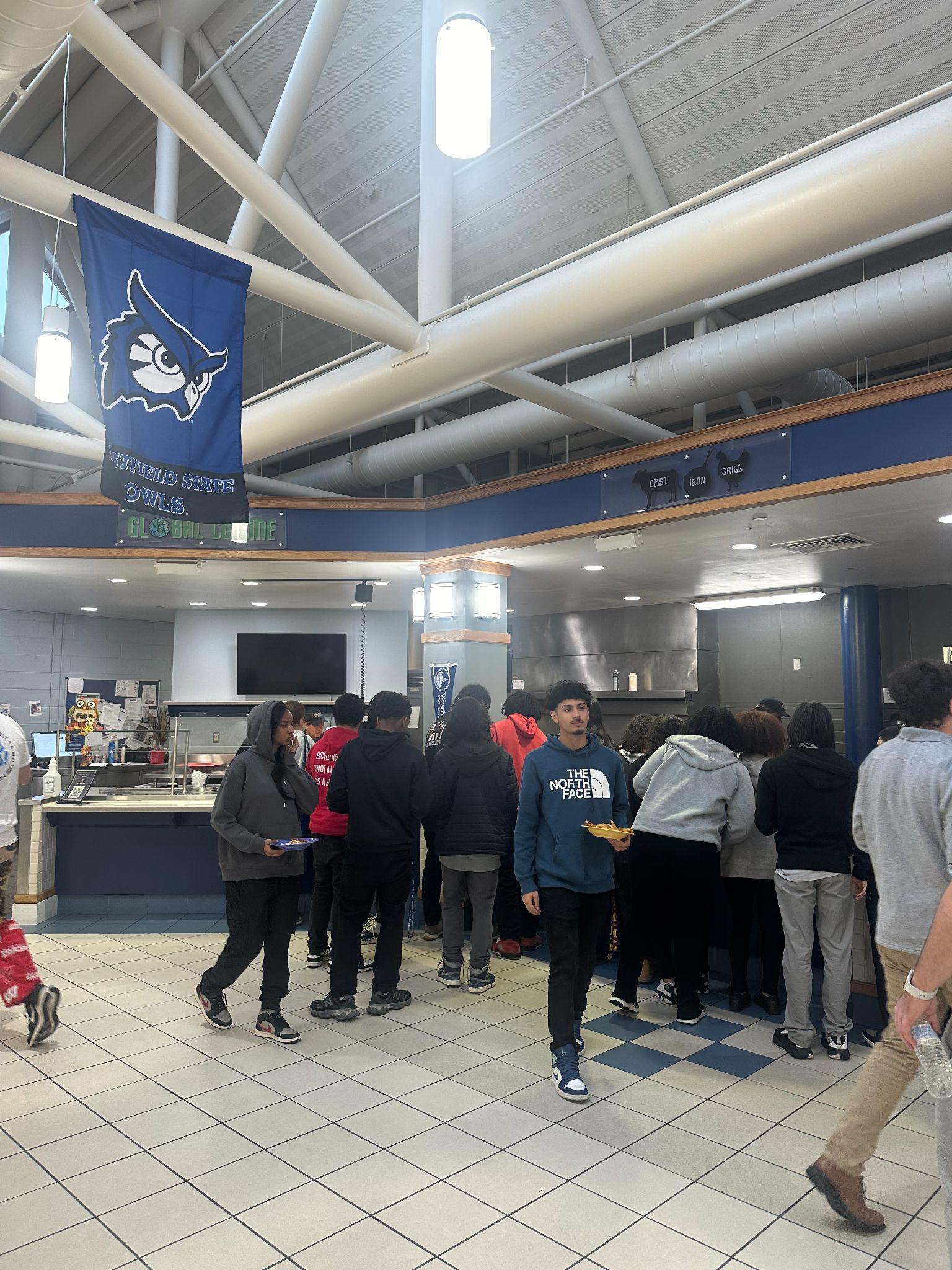 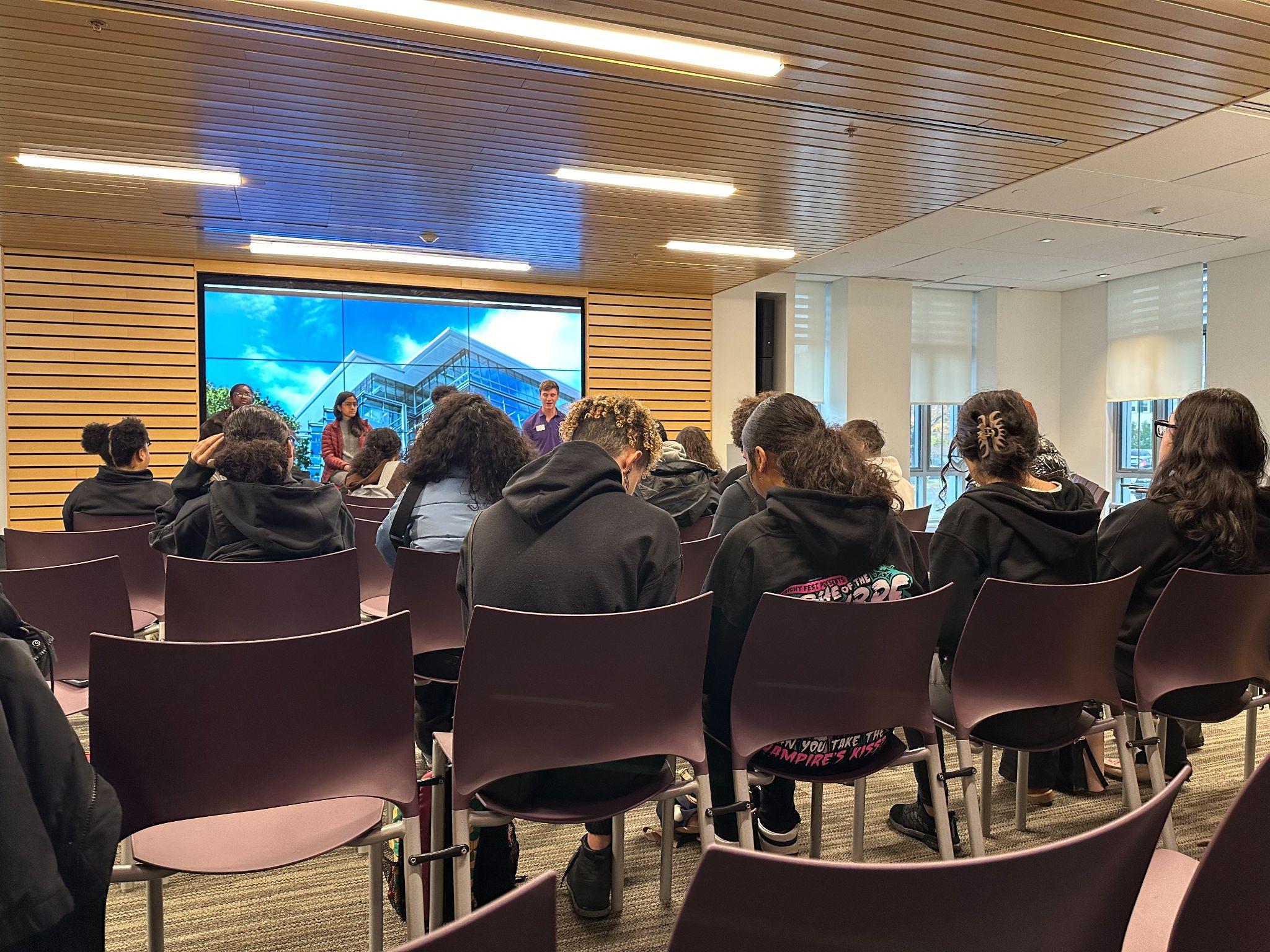 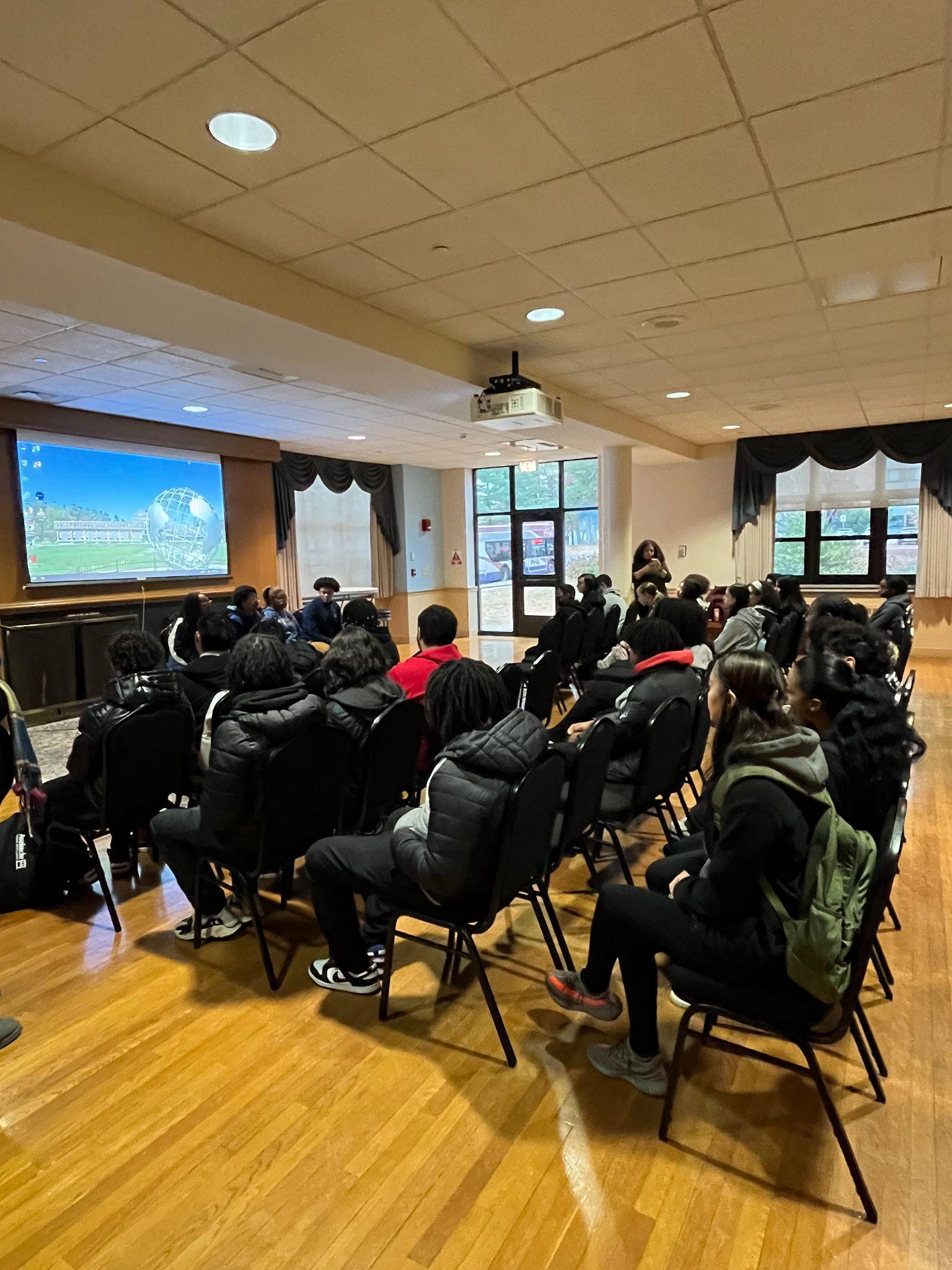 Key School Data
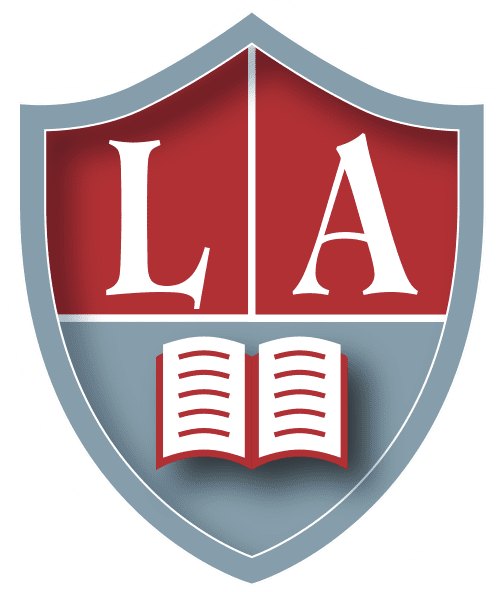 GOALS & DATA - Talent
Current Open Roles
9
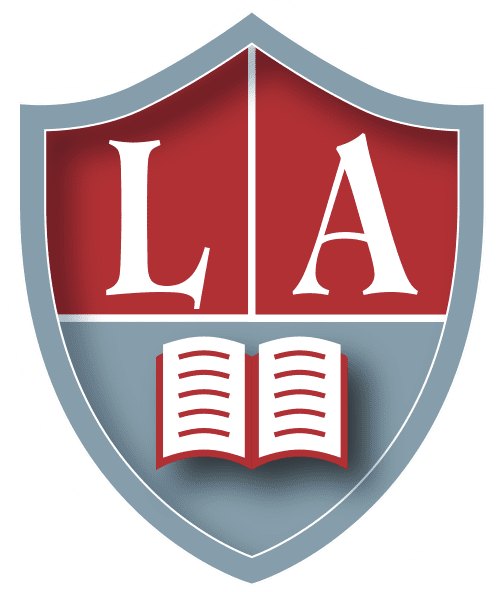 GOALS & DATA- Recruitment
Recruitment Goal for 24-2025 - 627 
Progress towards goal and also historical data. 
 









As of 12/13 we are at 101 applications                            Last year at the end of Dec we were ar 74 applications
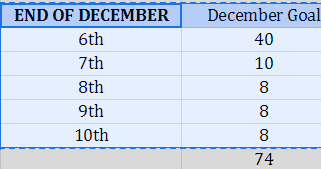 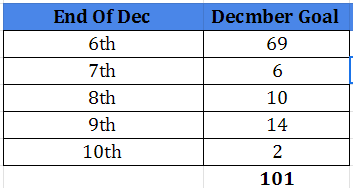 10
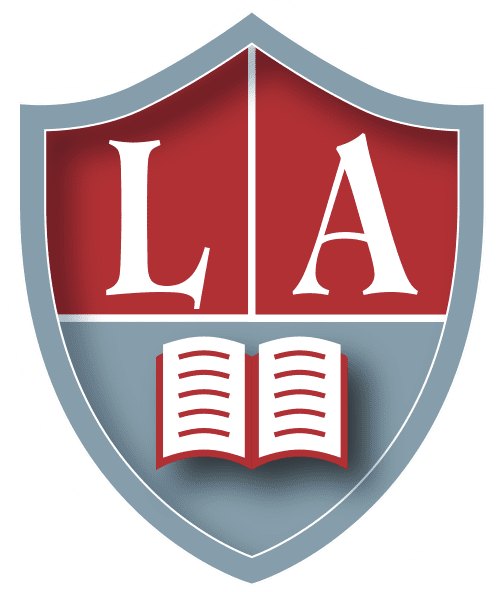 Lower Academy Big Goals
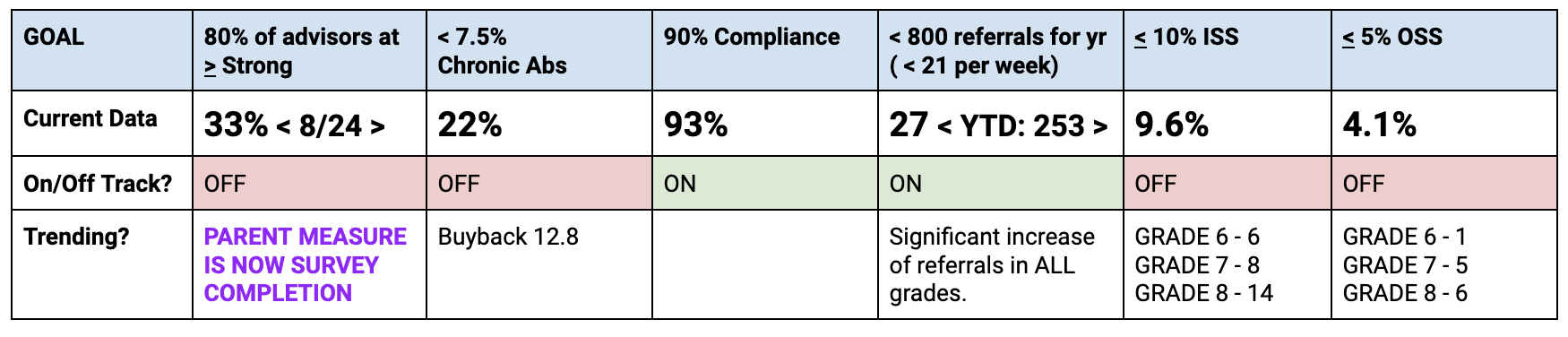 11
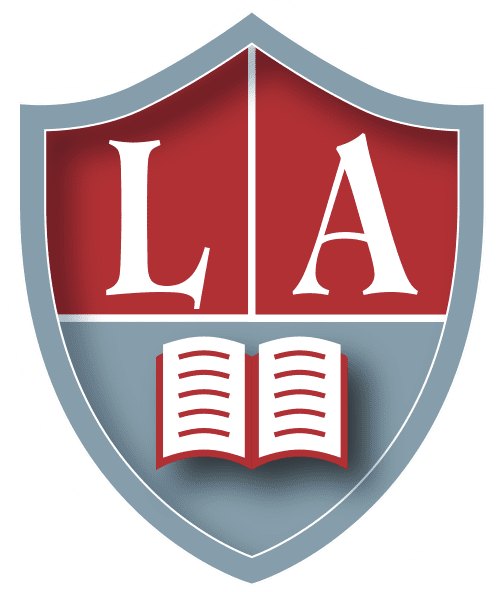 Upper Academy Big Goals
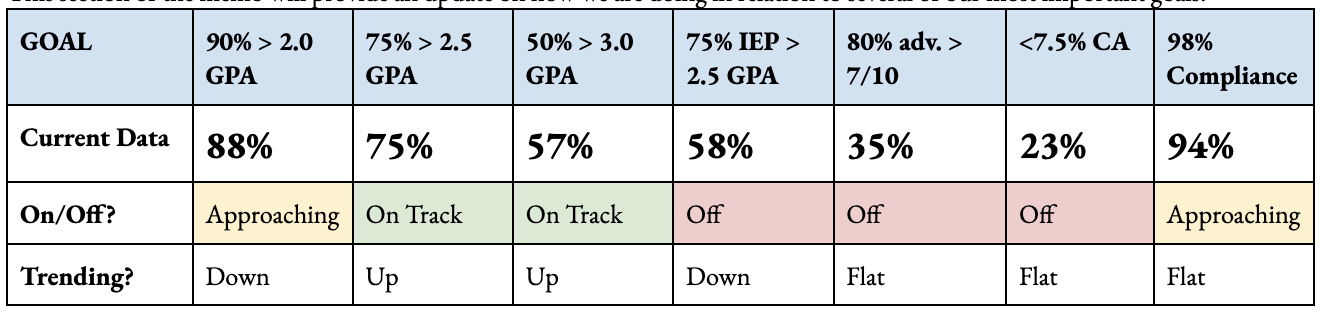 12
Upcoming LACS Events
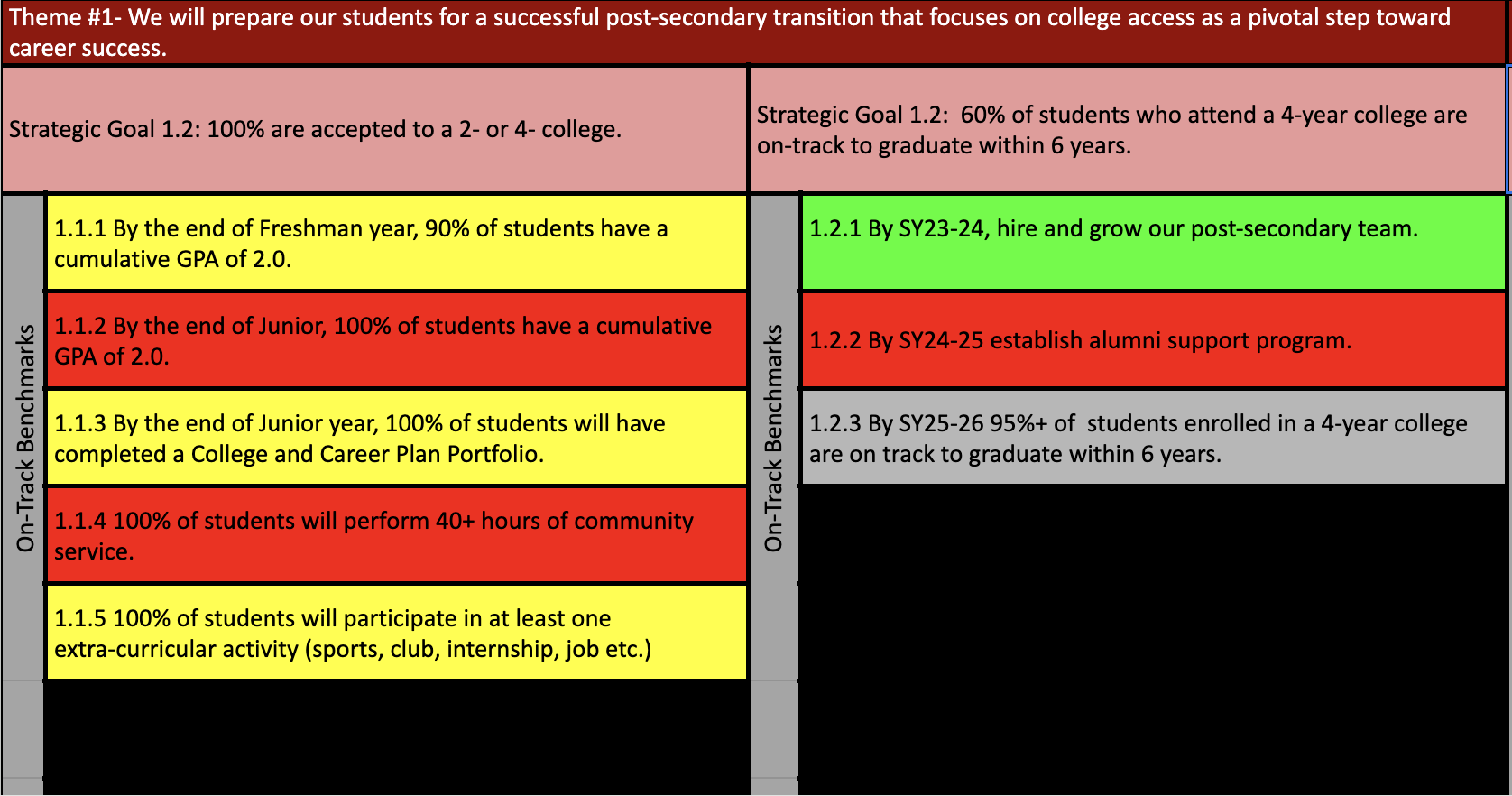 [Speaker Notes: AP data: 88%]
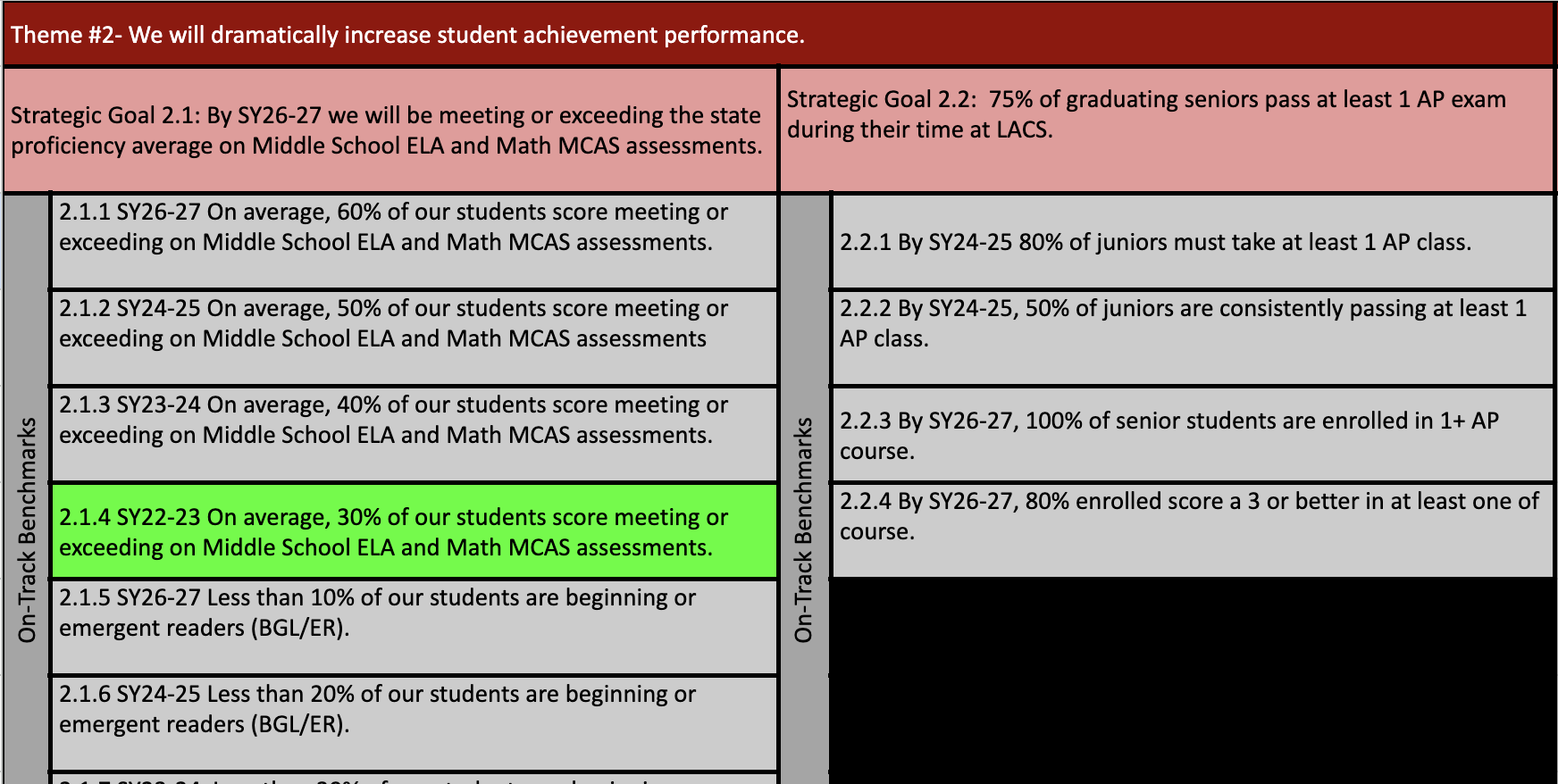 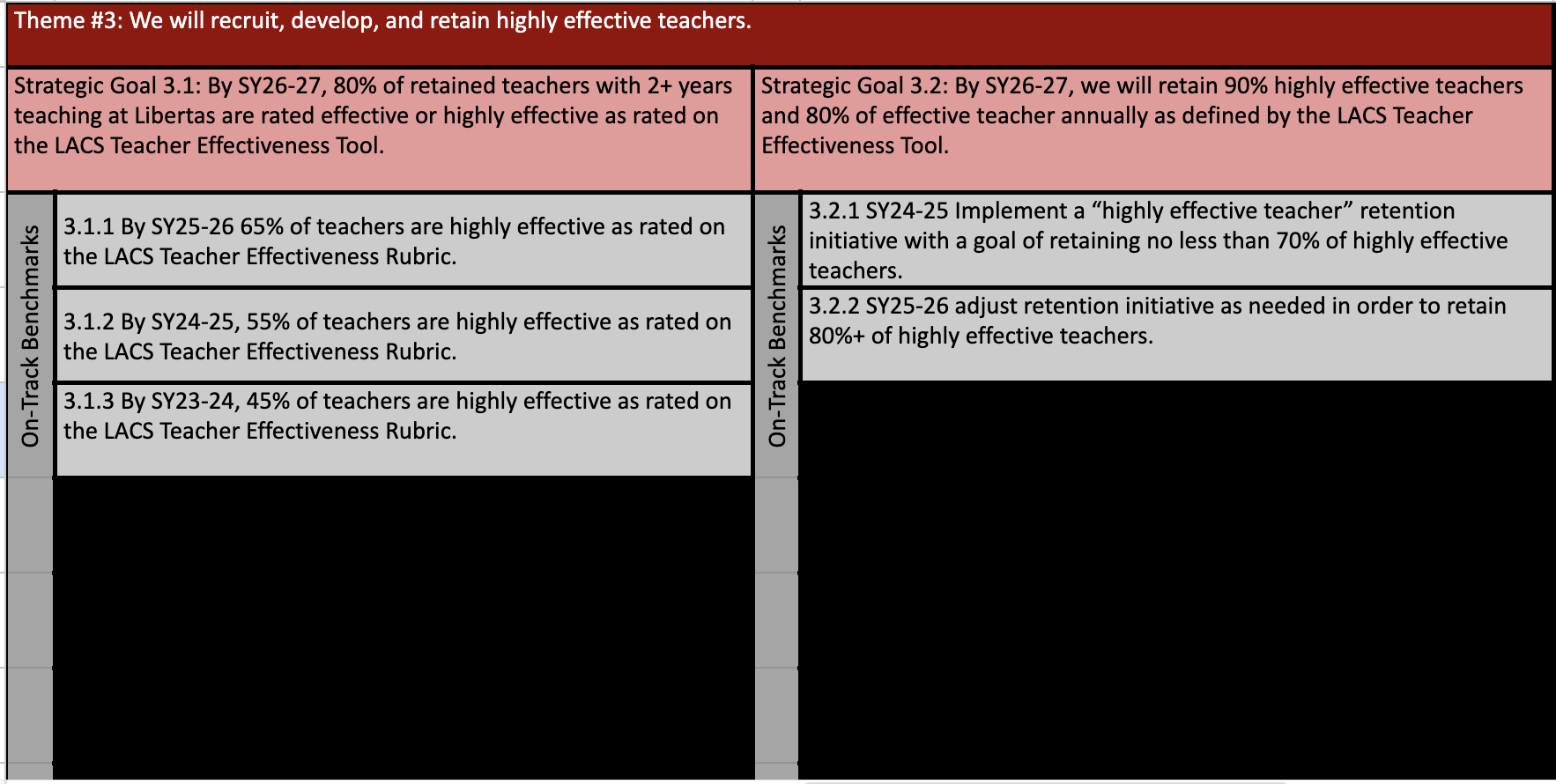 LACS Strategic Plan 2023-2027
[Speaker Notes: 448 is our target.]
FYIs & Approvals
Approvals:
FYIs:
Investments
MassDevelopment Tech Loan
January Board Meeting & Dinner?
MISSION
Through rigorous academics, character development, and strong supports for every learner, Libertas Academy Charter School prepares all sixth through twelfth grade students to succeed within the college of their choice and to be positive, engaged members of their communities.
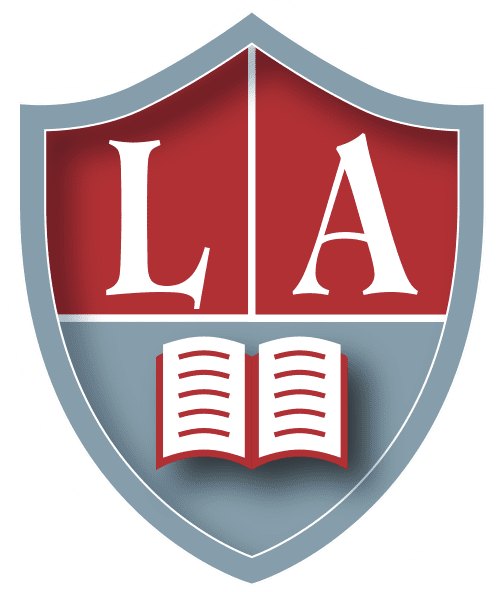 19
Upcoming LACS Events
Look at school calendar: https://docs.google.com/spreadsheets/d/1GdGJGI4IYizFUWEpR7mSQp9Rwj9N2mT3PPbaaUGFe9Y/edit#gid=1594803582
LA tinyurl.com/FY24LACalendar
UA: tinyurl.com/FY24UACalendar
Look at recruitment events! (Student and Staff)